亞洲大學學生兼任助理學習與勞動權益保障宣導說明會
報告單位：人事室　　報告人：李維宗
報告日期：104.9.14
簡報大綱
一、緣起
二、全校性處理規範制訂
三、全校性處理規範重點
四、本校各類兼任助理工作型態表
五、學生兼任助理學習與勞僱型分流標準作業流程
六、本校相關因應配套作法
學習型教學助理制度方案 生活學習執行與實施方式
計畫助理制度方案            勞健保納保相關應注意事項
七、意見交流Q&A
一、緣起
教育部104年6月17日臺教高（五）字第1040063697號函「專科以上學校強化學生兼任助理學習與勞動權益保障處理原則」，要求於七月底前完成全校性規劃暨行政作業。
教育部2015年7月2日臺教高(五)字第1040083671號函轉勞動部104年6月17日勞動關2字第1040126620號函所訂定之「專科以上學校兼任助理勞動權益保障指導原則」。要求於開學前完成校內行政作業並進行督導。
上述二原則所稱「學生兼任助理」包含所有具學生身分的兼職人員，兼任研究助理、教學助理、計畫案臨時工、校內臨時工等。
二、全校性處理規範制訂
校內召開學生兼任助理學習及勞動(含工讀生)權益業務分工會議共計六次(含系統建置會議)。
於第二次會議(104.07.23)決議由教務處、研發處、學務處、產學處，對於本校學生兼任助理學習與勞動權益保障處理要點(草案)，召開小組會議，以廣徵各方(教師、行政人員、學生)等意見。
訂定亞洲大學學生兼任助理學習與勞動權益保障處理要點(檔案連結)
104.07.29 103學年度第12次行政會議通過訂定
104.08.17 亞洲秘字第1040010366號函發布
三、全校性處理規範重點(1/3)
三、全校性處理規範重點(2/3)
依據教育部及勞動部規範重點-「勞僱型」學生兼任助理與學校具僱傭關係，需為其辦理勞保(健保)及提繳勞退金。
本校學生兼任助理學習與勞動權益保障處理要點規定：
到職日前，聘任單位應先至「計畫及勞健保管理系統」填報聘任及加保資料，其契約期滿或中途離職時，亦應主動申辦退保(轉出)及停繳。
保費扣款：個人應負擔部份，按月自受僱者薪資中代為扣繳；僱主應負擔部份，依聘任單位填報的預算編號扣繳。
未依規定辦理所衍生之費用或違反規定而受罰，應由當事人、計畫主持人、教師或單位主管負責。
三、全校性處理規範重點(3/3)
學生兼任助理申訴機制流程
不服措施或處置
學習型(課程或服務學習)
學習與勞動身份認定
勞僱型(勞動權益)
校
內
所屬單位協調並提出書面說明
向各權責單位提出申請妥處
30日以內
向學生申訴評議委員會會議申訴
30日以內
保障學生學習及勞動權益
爭議處理小組
向教育部提行政救濟
向勞動主管機關申請調解、仲裁或裁決
校外
四、本校各類兼任助理工作型態表
五、學生兼任助理學習與勞僱型分流標準作業流程(1/４)
標準作業流程完整版(檔案連結)
學生兼任助理
填寫兼任助理型態同意書(檔案連結)
屬課程學習或服務等
以學習為主要目的
有提供勞務獲取報酬之工作事實
學生兼任助理型態確認
勞僱型兼任助理
學習型兼任助理
勞僱型
計畫助理
計畫/單位
臨時工
學習型
計畫助理
服務學習
生活學習服務
學習型
教學助理
五、學生兼任助理學習與勞僱型分流標準作業流程(2/４)
五、學生兼任助理學習與勞僱型分流標準作業流程(３/４)
五、學生兼任助理學習與勞僱型分流標準作業流程(４/４)
學習型教學助教(TA)制度配套方案
權責單位：教務處
六、本校相關因應配套作法(1/4)_教務處
**另相關說明由教務處專人報告**
生活學習執行與實施方式
權責單位：學務處
六、本校相關因應配套作法(2/4)_學務處
研究助教(RA)制度配套方案
權責單位：研發處
                  產學處
六、本校相關因應配套作法(3/4)_研發處、產學處
**另相關說明由研發處專人報告**
六、本校相關因應配套作法(4/4)_人事室
勞健保納保相關應注意事項
權責單位：人事室
六、本校相關因應配套作法_勞健保投保方式
依據每月兼職人員在本校總所得申報投保
若一位兼任助理(臨時工)同月兼任多項工作，則依據薪資比例分攤雇主負擔之保費。此為目前本校採用之作法，另持續參考其它學校，以完善處理模式。
建議提高每月臨時工之工讀時數， 避免造成低薪高保情況。
註1：考量兼任助理、臨時工其所領薪資較低，故個人勞退金提繳率皆以0%提繳。
六、本校相關因應配套作法_勞工退休金提繳率
雇主(學校)提繳率：不低於其每月工資6％勞工退休金
個人提繳率：0%~6%
考量兼任助理、臨時工其所領薪資較低，故個人提繳率皆以0%進行提繳。
六、本校相關因應配套作法
依全民健康保險法規定，健保費用得不在本校納保情形：
在學工讀生，如無須每天上班，且每週上班時數未達12小時(不含)。
工作期間未超過3個月(可不受限上述條件,但需於契約書上明訂工作期間)
於其他單位擔任工作，並投保健保且薪資較高者。
計畫及勞健保管理系統
僱主(計畫/單位)無需負擔
兼任助理健保費用
六、本校相關因應配套作法_勞健保投保方式
勞、健保費及勞退金之計算
勞/健保費及勞退金試算表(檔案連結)
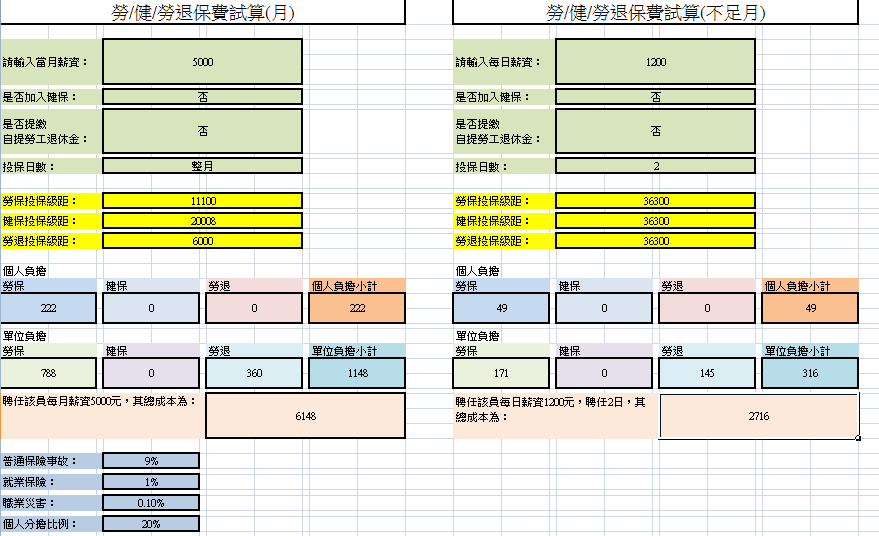 學生兼任流動性高，致學校辦理加、退保頻繁，將產生嚴重人力及行政負擔，請各單位務必依規畫流程完成聘用。 
依勞工保險條例第72條第1項規定，違反規定未投保者，處4倍罰鍰。
各保費級距計算複雜，另由人事室提供勞健保及勞退金試算表予各單位於預算項下控管，此應由單位支應勞、健保及勞退費用。
按月工時人員加保方式比照專任人員加退保作業。
每日上、下午時段由人事室，進行短期臨時工作人員進行勞保、勞退金加退保作業，以節省至少50％以上之單位負擔。
七、應注意事項(1/3)
學習型兼任助理
請各授課教師、聘用單位等，務必秉持學習型應遵守之範圍，勿超出本校制訂全校性規範之範疇，以避免衍生出有勞僱型之紛爭。
如有不服措施或處置，可先透過校內的申訴管道，以降低相關紛爭問題。
七、應注意事項(2/3)
勞僱型兼任助理
如未依規定辦理差勤登錄，或例每日登錄之時間均一致，勞動檢查將認為違反規定，處以罰鍰。
若身障人力不足額,則扣款金額為不足額人數x基本工資(20,008元) 。
依目前勞動部之規定，勞僱型之學生每月所得不超過基本工資1/2 (10,004元)即不列入計算身障生聘用之分母，各單位聘用時亦應特別注意。
因勞保無法追溯，請任用單位務必，依相關規定完成「勞僱型」兼任助理聘任作業，以維護勞動權益。
屬勞僱型兼任助理，宜書面訂契約、不超時工作，需按逐日記載出勤時間簽到退(務必記錄到分鐘，例如5點01分)
請聘用單位優先以原住民、身心障礙生為勞僱型之兼任助理。(身心障礙者權益保障法第38條及原住民族工作權保障法第4條、第5條)
七、應注意事項(3/3)
聘用非本國籍之外籍生
外籍生、僑生及港澳生須持有效之工作證，始得於本校進行工讀。
外籍生辦理窗口：國際及兩岸交流中心
僑生及港澳生辦理窗口：學務處生輔組
報到前
請各聘用單位確認，該人員已申辦完成工作證及居留證。
報到時
應檢附主管機關核准之工作許可證明文件及居留證等影本。未檢附完整證明文件者，無法受理。
意見交流　Q&A
謝謝聆聽　敬請指教